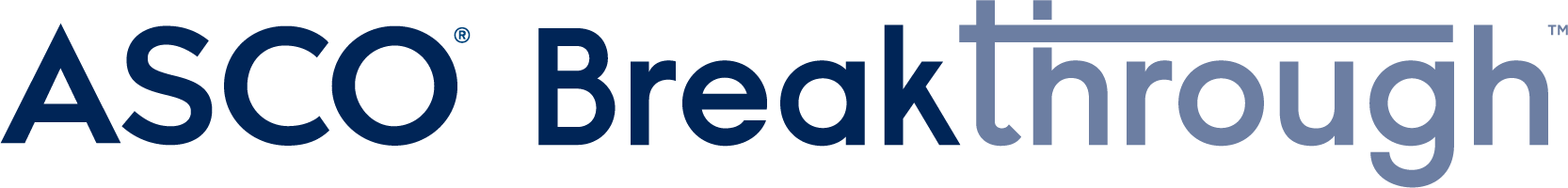 Shining a Light on Advances in Cancer Care

ABSTRACT SUBMISSION DEADLINE: 
April 9, 2024, at 11:59 PM (ET)

EARLY REGISTRATION DEADLINE: 
June 26, 2024, at 11:59 PM (ET)

Meeting: 
August 8-10, 2024
Yokohama, Japan & Online
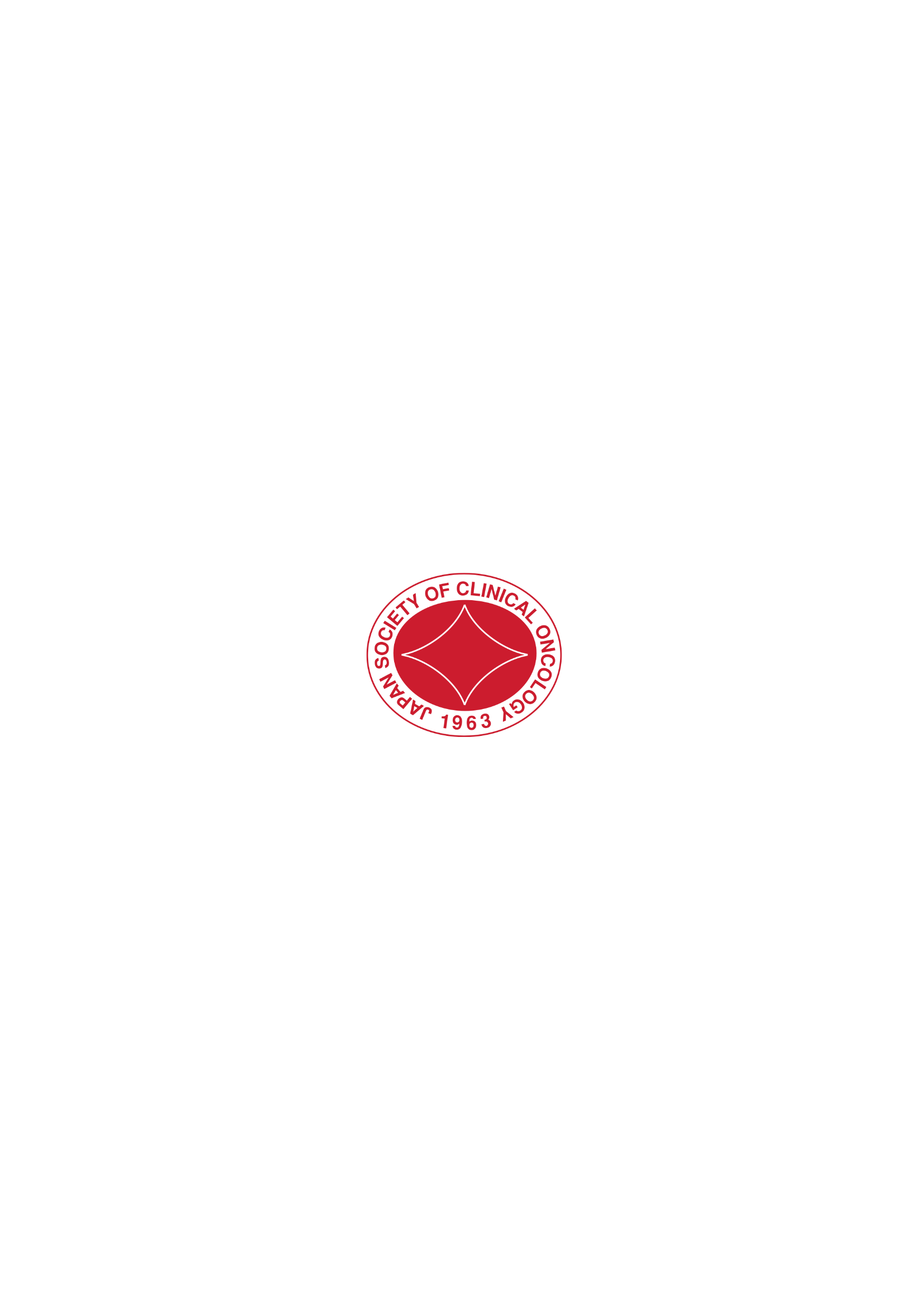 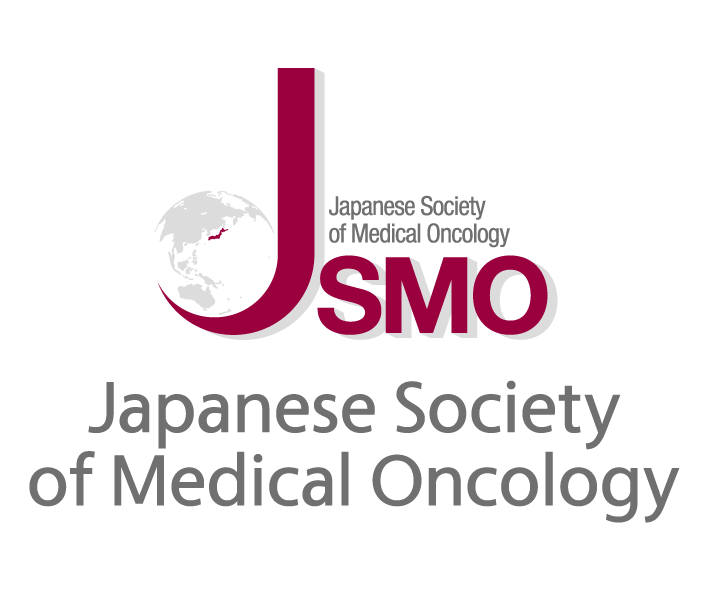 Co-Hosts:
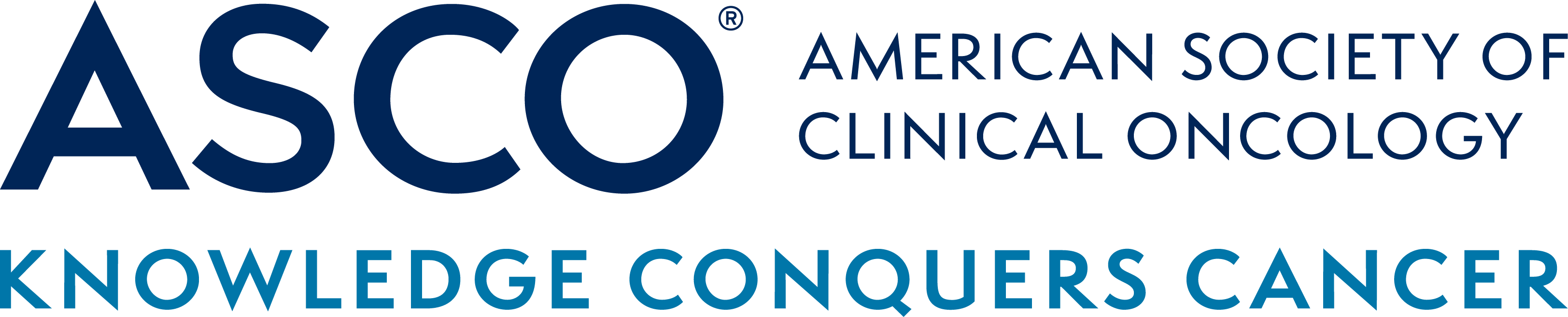 #ASCOBT24
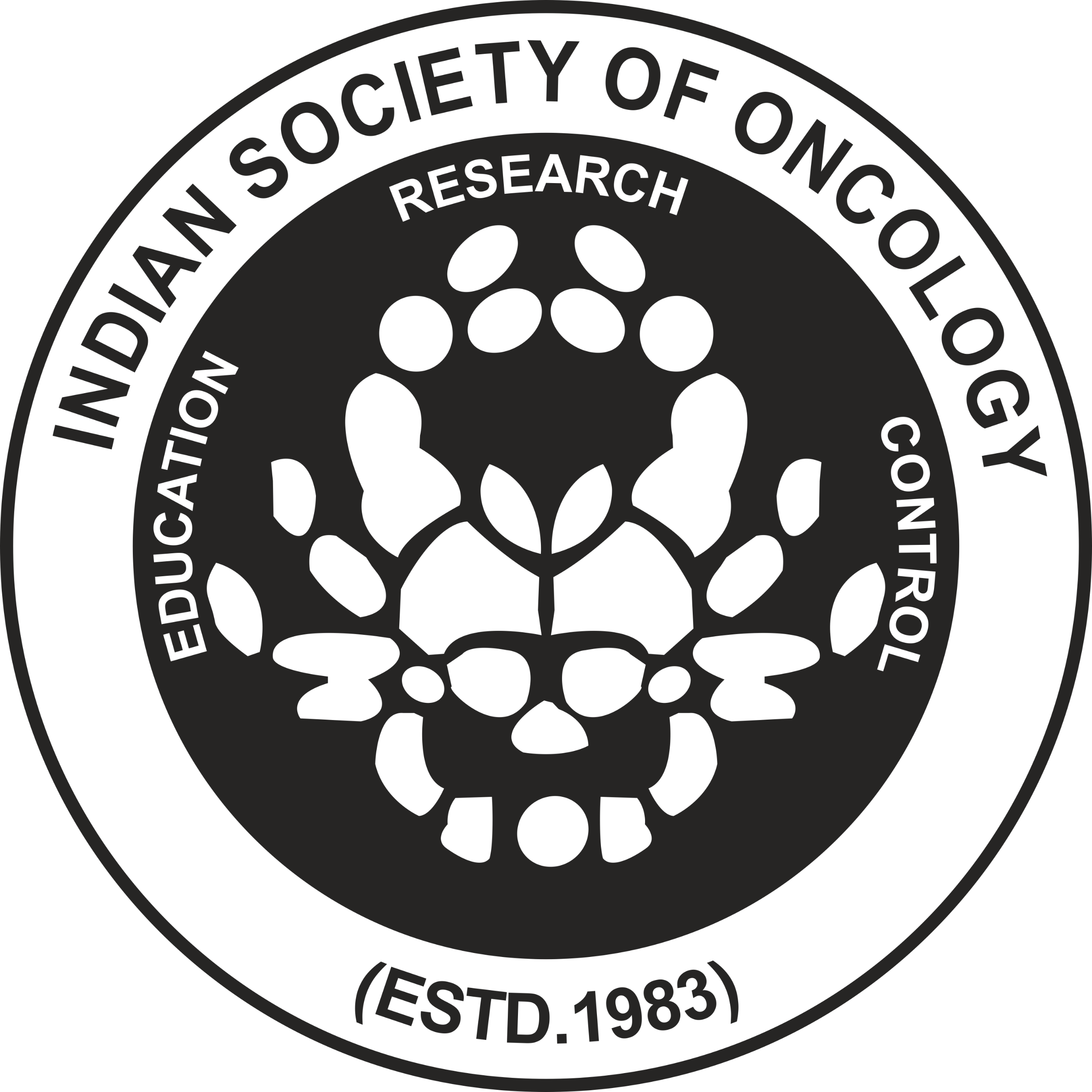 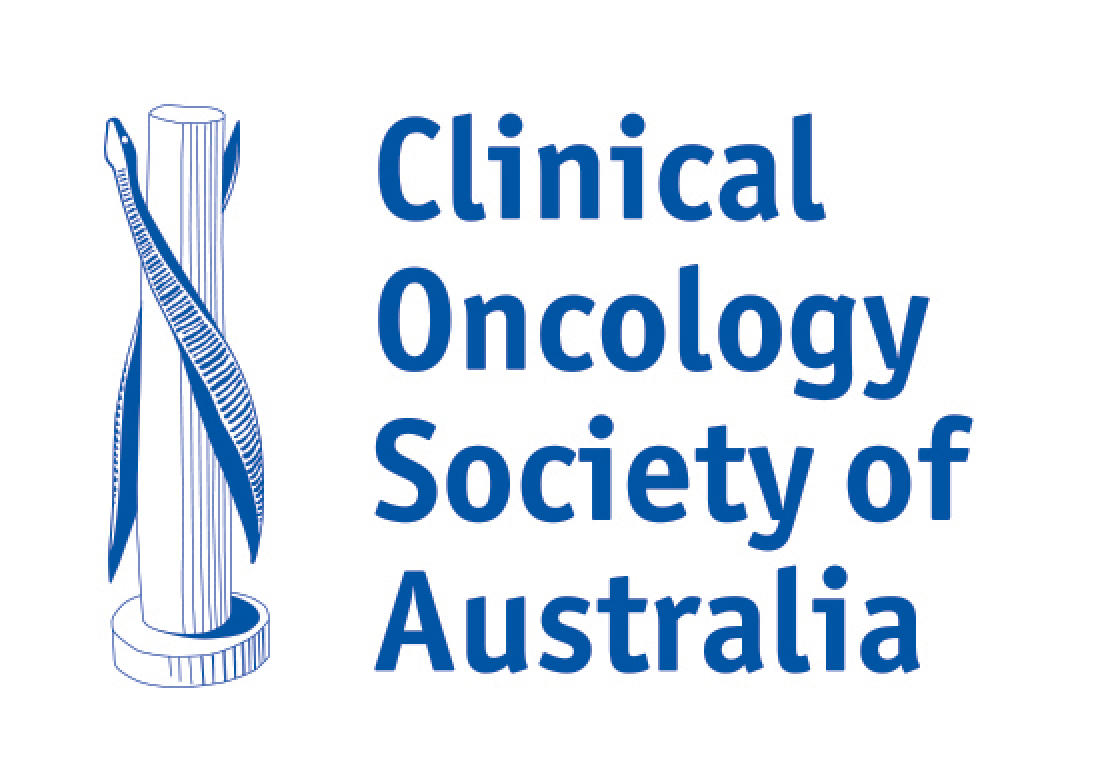 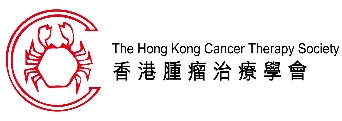 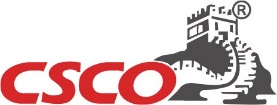 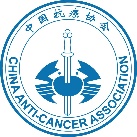 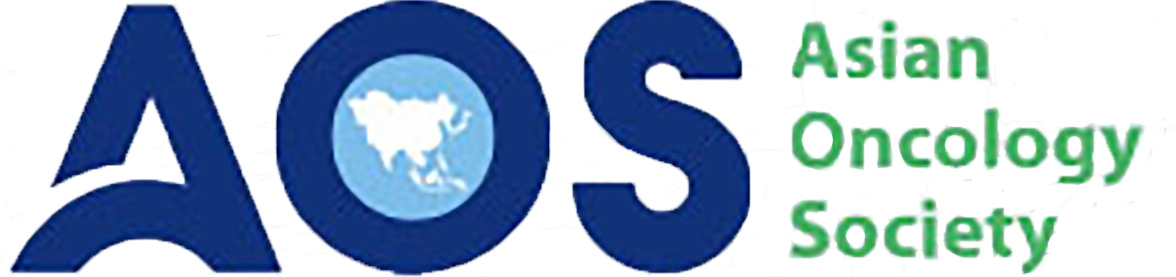 Collaborators:
breakthrough.asco.org
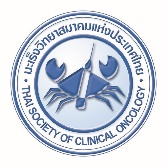 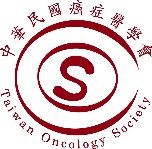 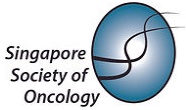 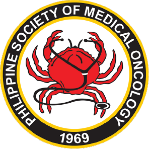 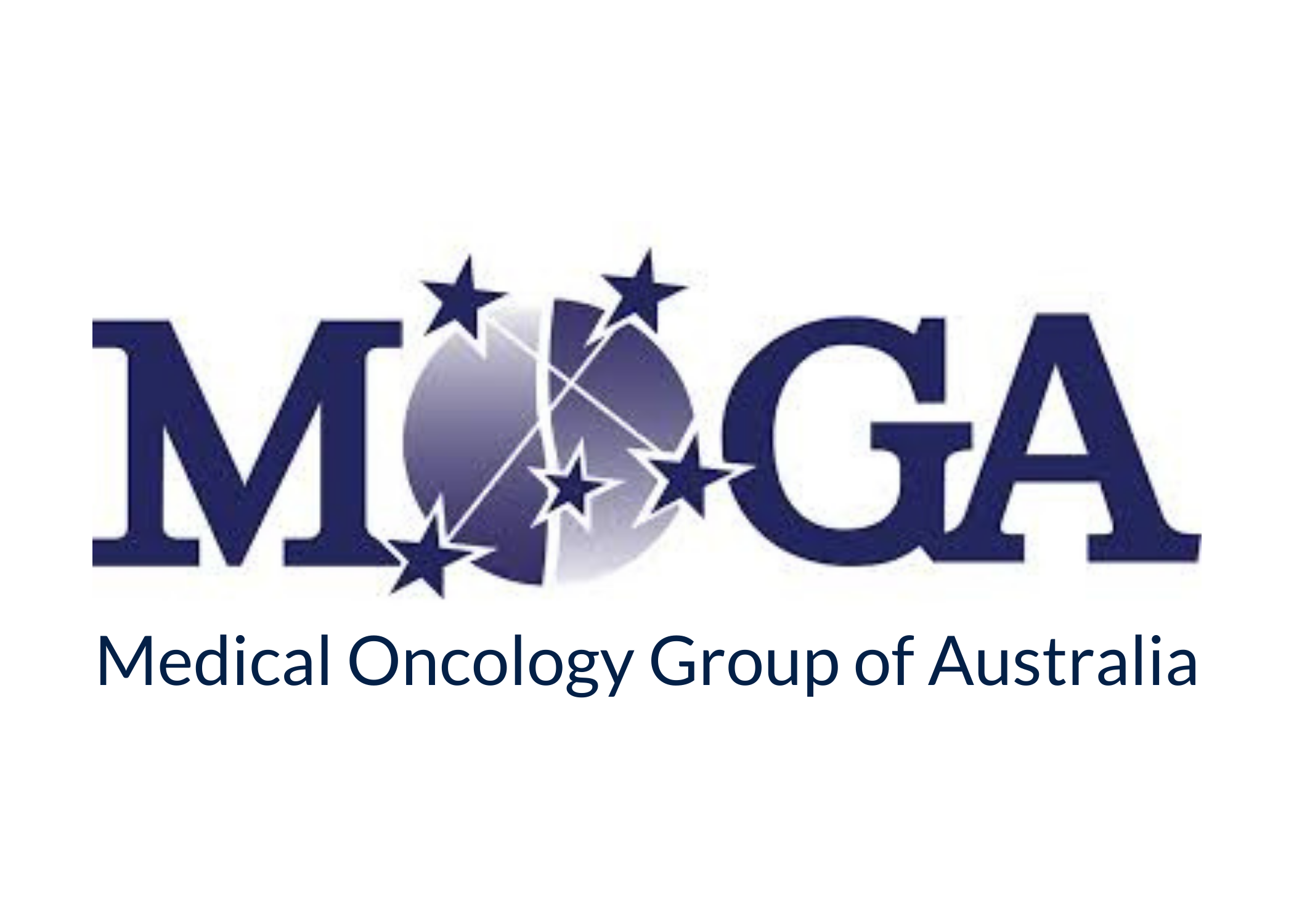 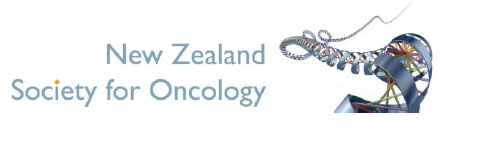 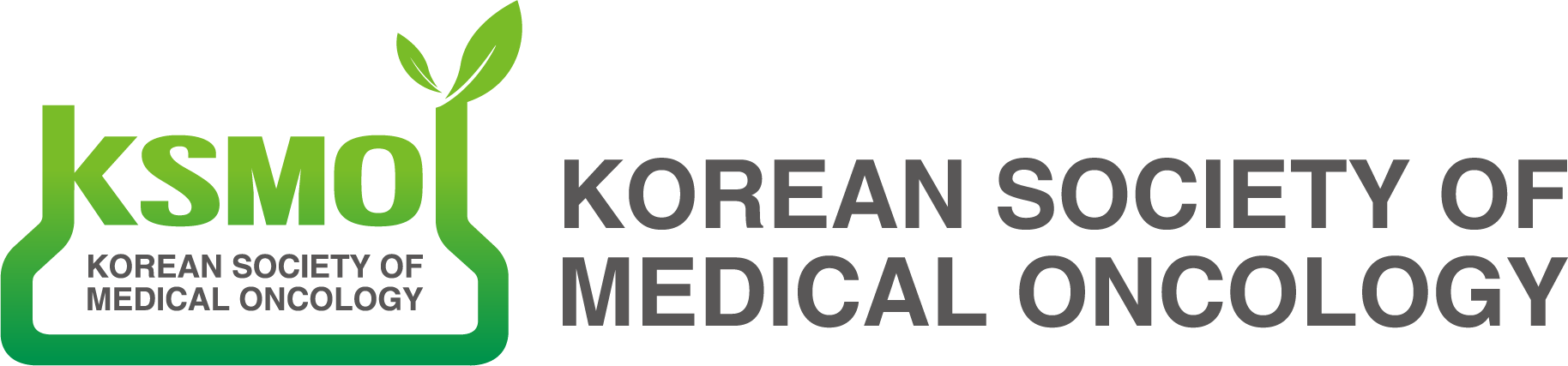